TOÁN 7
Tập 1
Chương I
Bài 5: Biểu diễn thập phân của số hữu tỉ
Ấn để đến trang sách
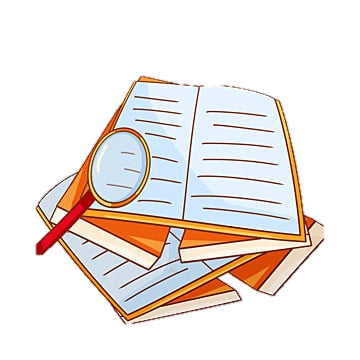 Hai số thập phân 0,1 và 0,111... khác nhau như thế nào? Biểu diễn thập phân của số hữu tỉ như thế nào?
Ấn để đến trang sách
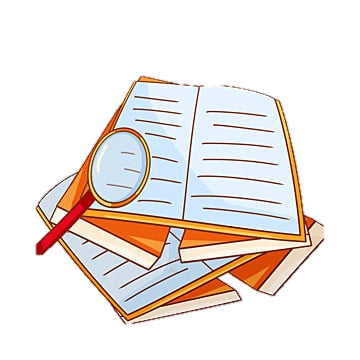 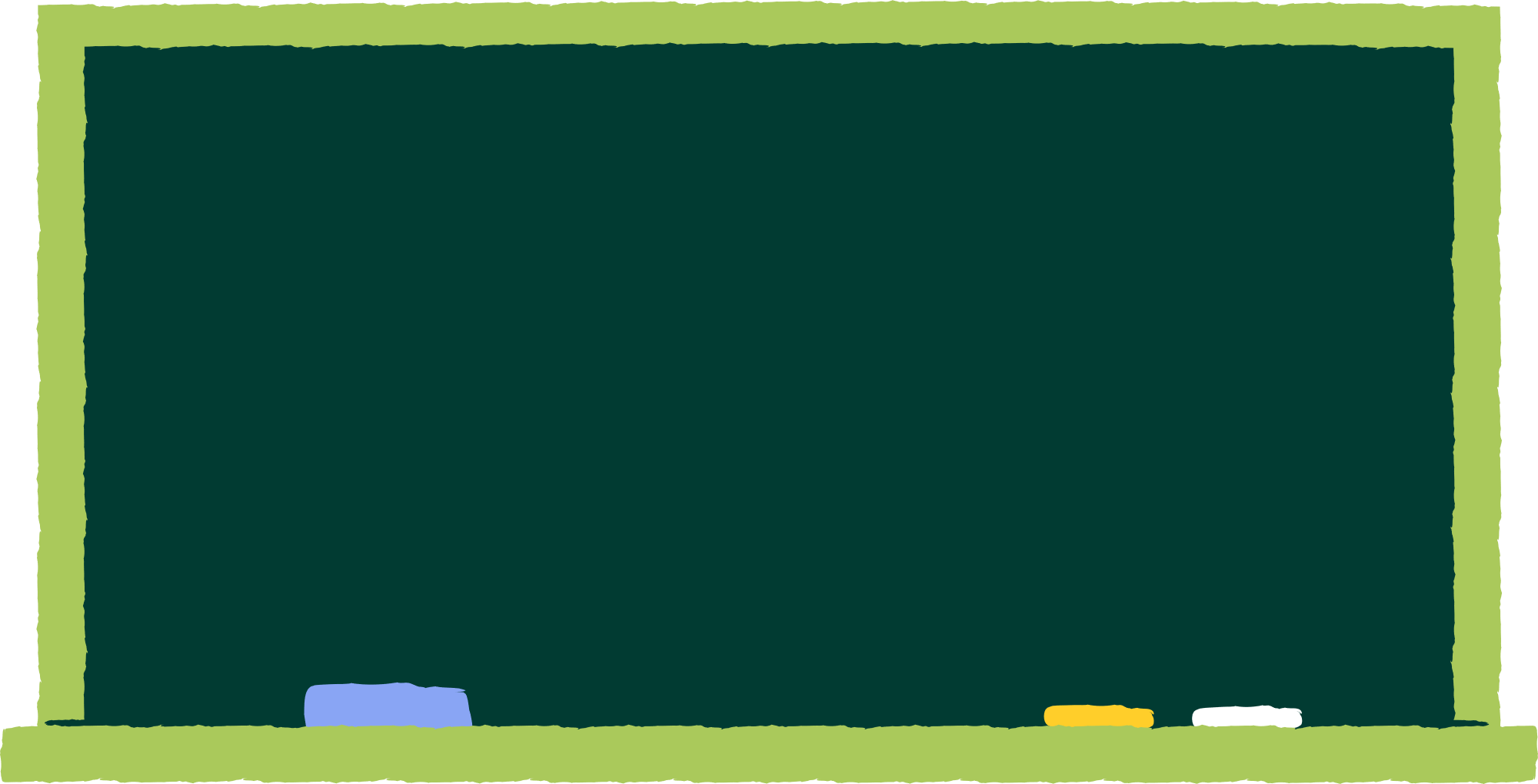 I. 
SỐ THẬP PHÂN HỮU HẠN VÀ SỐ THẬP PHÂN VÔ HẠN TUẦN HOÀN
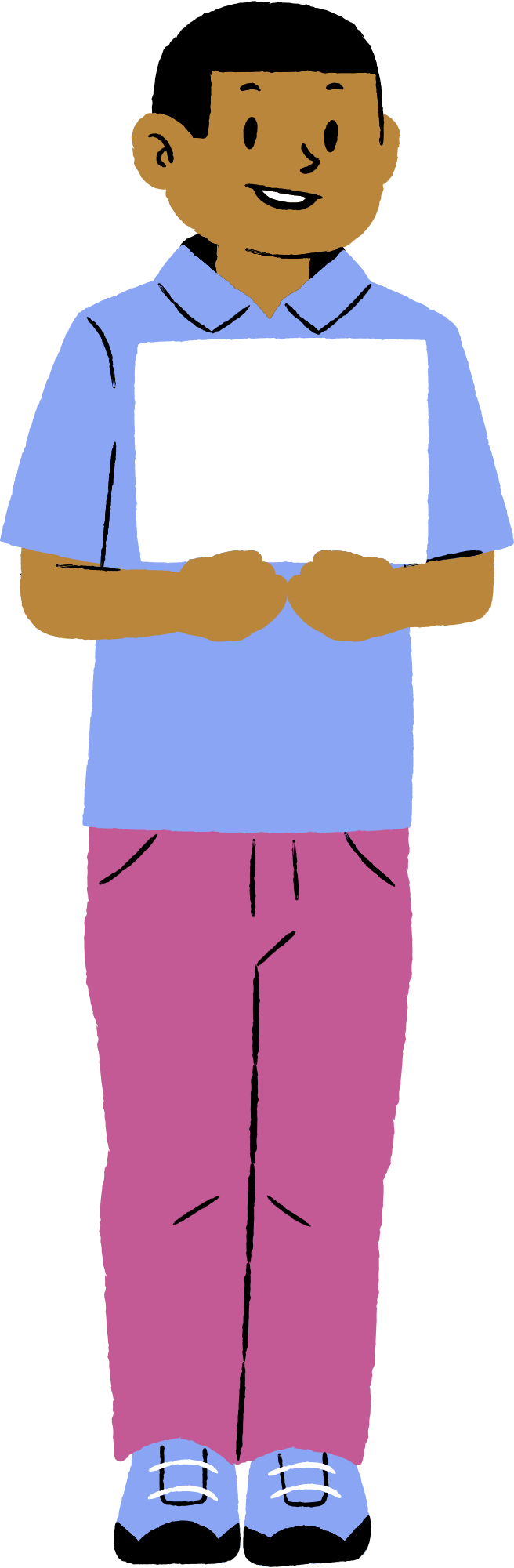 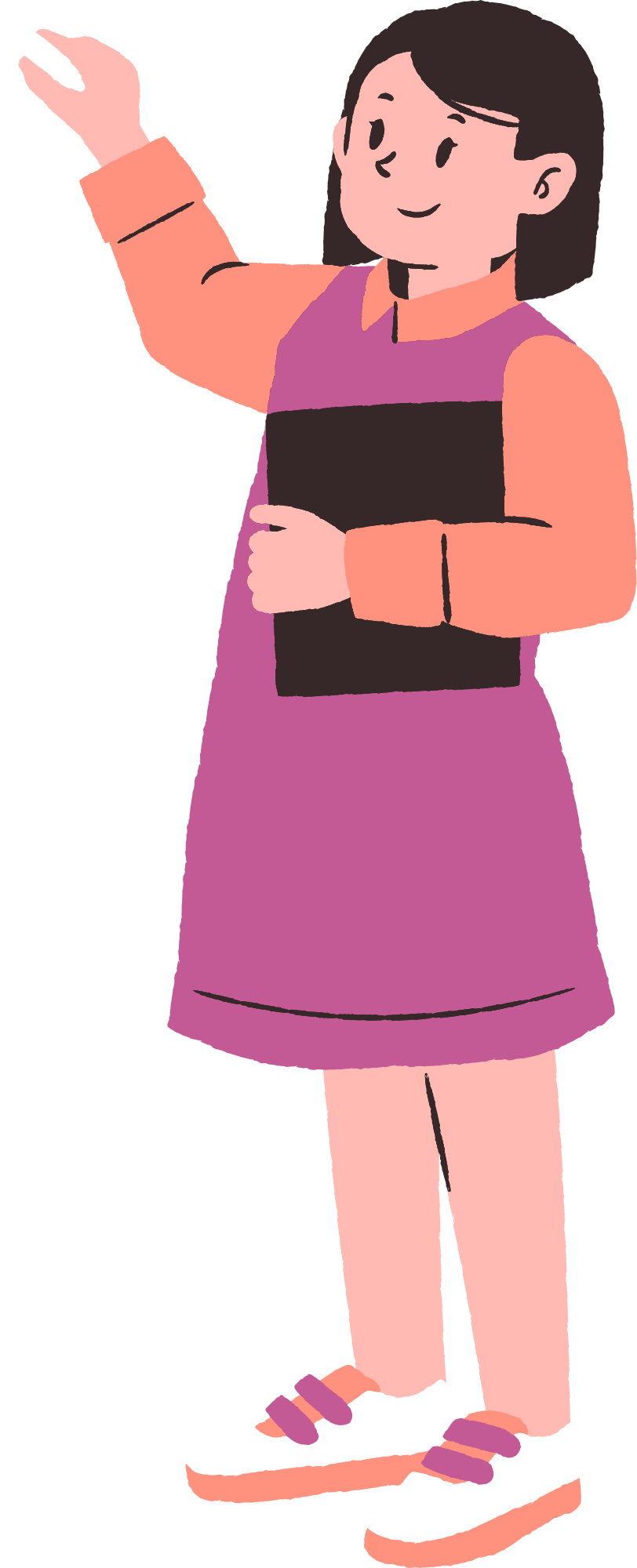 HĐ1
Lưu ý: Các số thập phân chỉ gồm hữu hạn chữ số khác 0 sau dấu "," được gọi là số thập phân hữu hạn. Chẳng hạn số 1,65 là số thập phân hữu hạn.
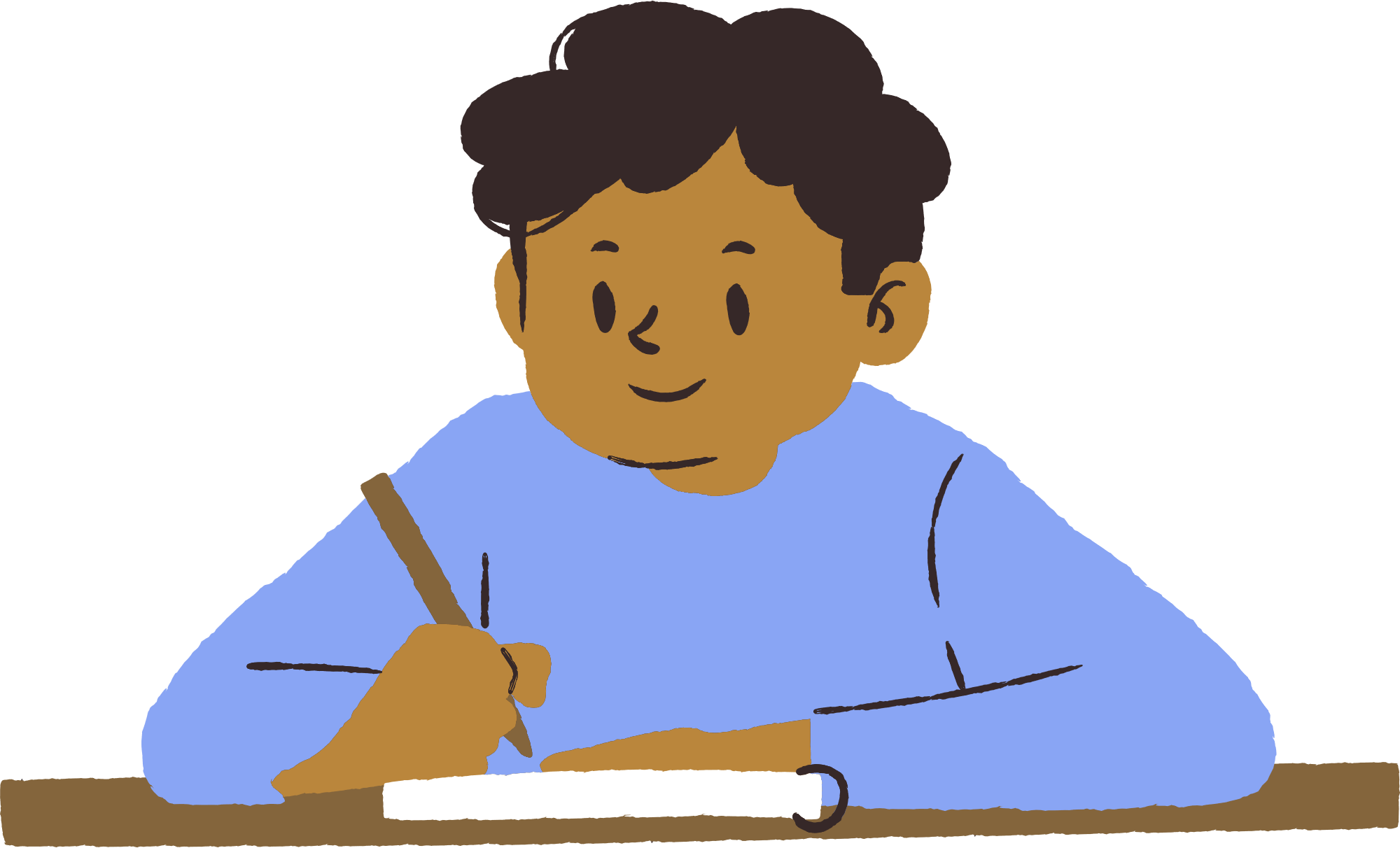 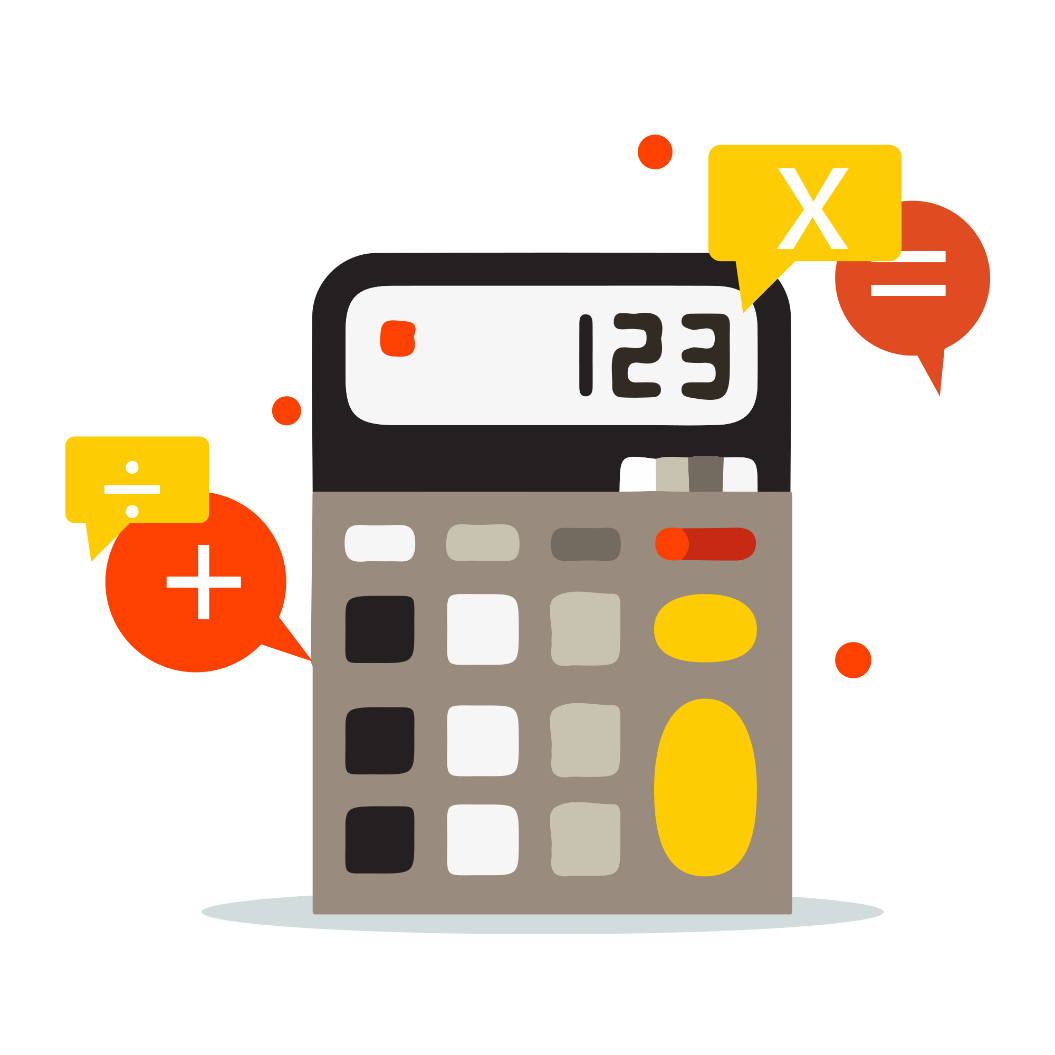 Ví dụ 1
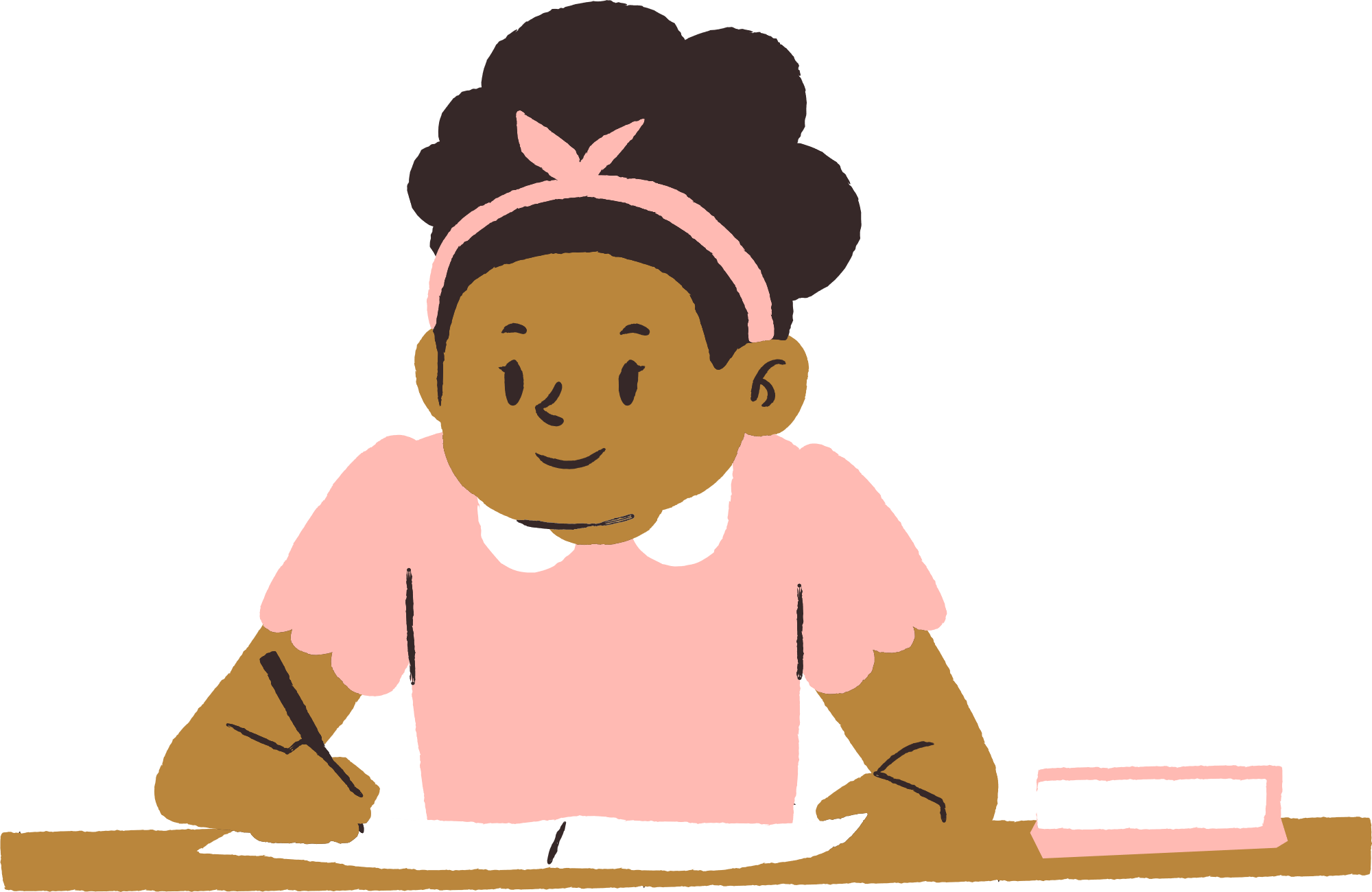 HĐ2
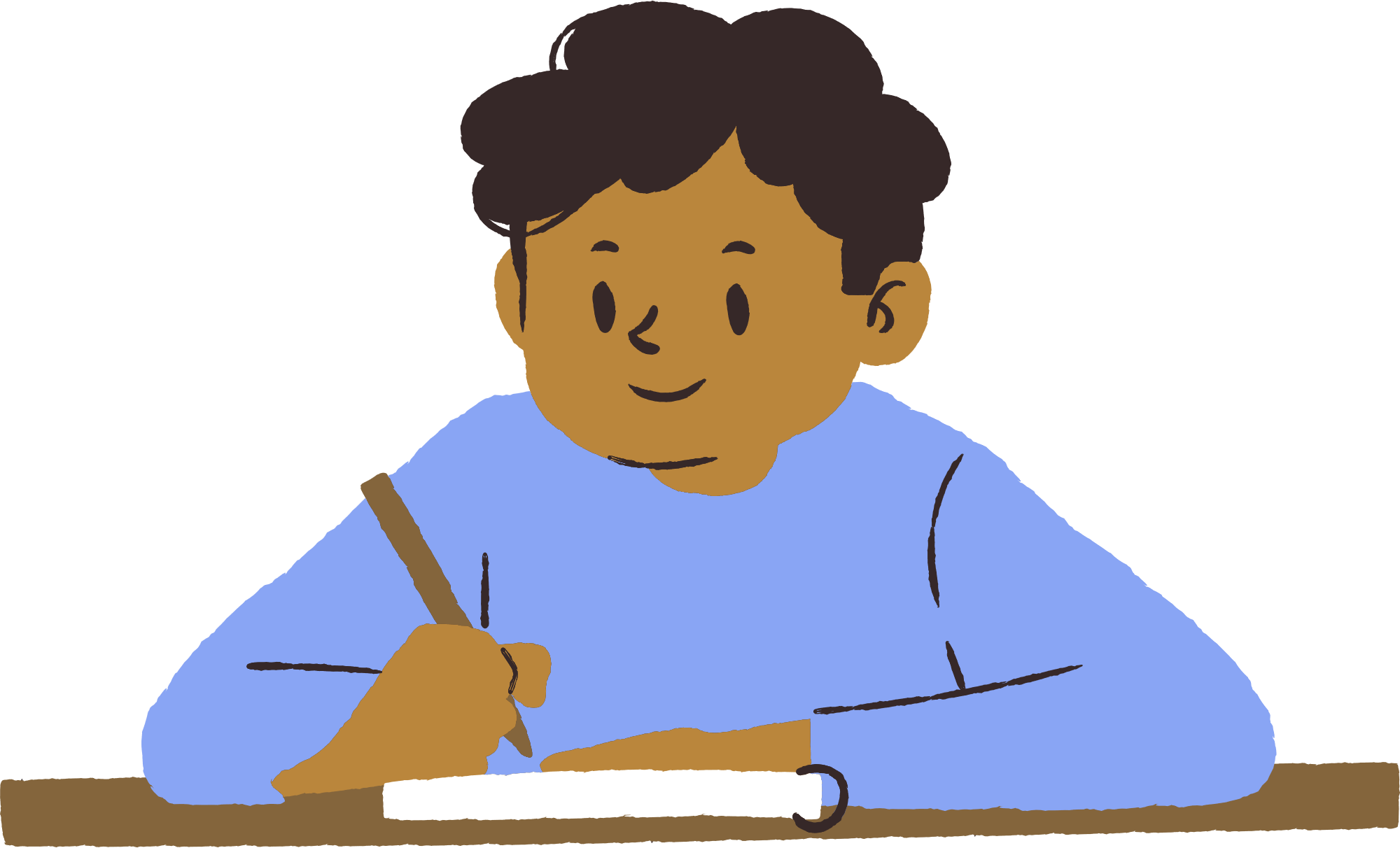 Sử dụng máy tính cầm tay để viết thương của phép chia sau dưới dạng số thập phân vô hạn tuần hoàn:
Ví dụ 2
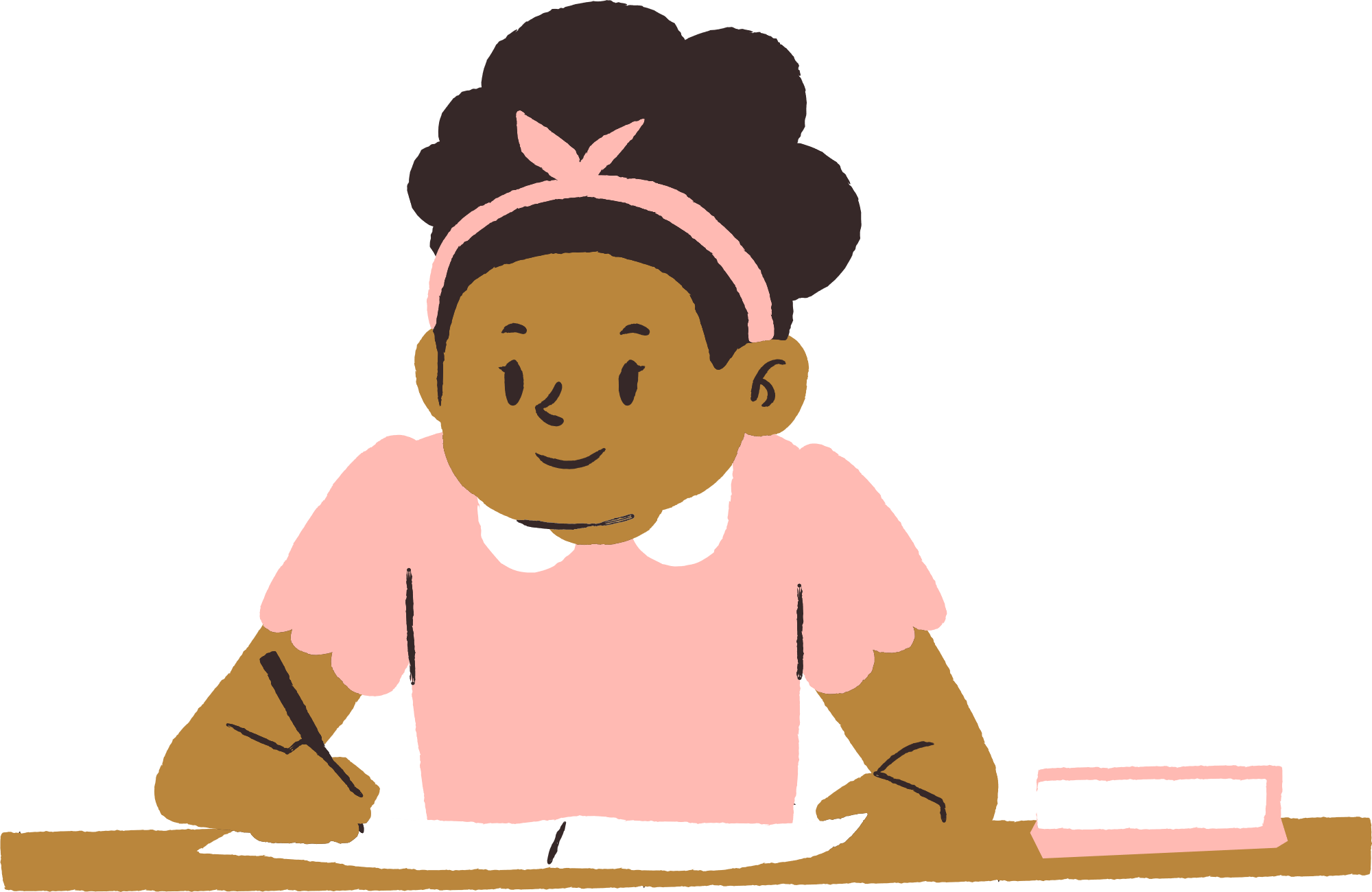 Nhận xét
Trong phần thập phân của số 1,333..., chữ số 3 xuất hiện liên tiếp mãi ngay từ hàng phần mười. Số 3 gọi là chu kì của số thập phân vô hạn tuần hoàn 1,333... và số thập phân đó được viết gọn là 1,(3), tức là:
4 : 3 = 1,333... = 1,(3).
Trong phần thập phân của số 0,2333..., chữ số 3 xuất hiện liên tiếp mãi bắt đầu từ hàng phần trăm. Số 3 cũng là chu kì của số thập phân vô hạn tuần hoàn 0,2333... và số thập phân đó được viết gọn là 0,2(3), tức là:
7 : 30 = 0,2333... = 0,2(3). 
Trong phần thập phân của số 0,12313131..., cụm chữ số liền nhau 31 xuất hiện liên tiếp mãi bắt đầu từ hàng phần nghìn. Số 31 cũng là chu kì của số thập phân vô hạn tuần hoàn 0,12313131... và số thập phân đó được viết gọn là 0,12(31), tức là:
1 219 : 9 900 = 0,12313131... = 0,12(31).
Sử dụng máy tính cầm tay để tính nhanh các phép tính sau:
Luyện tập 1
a)
b)
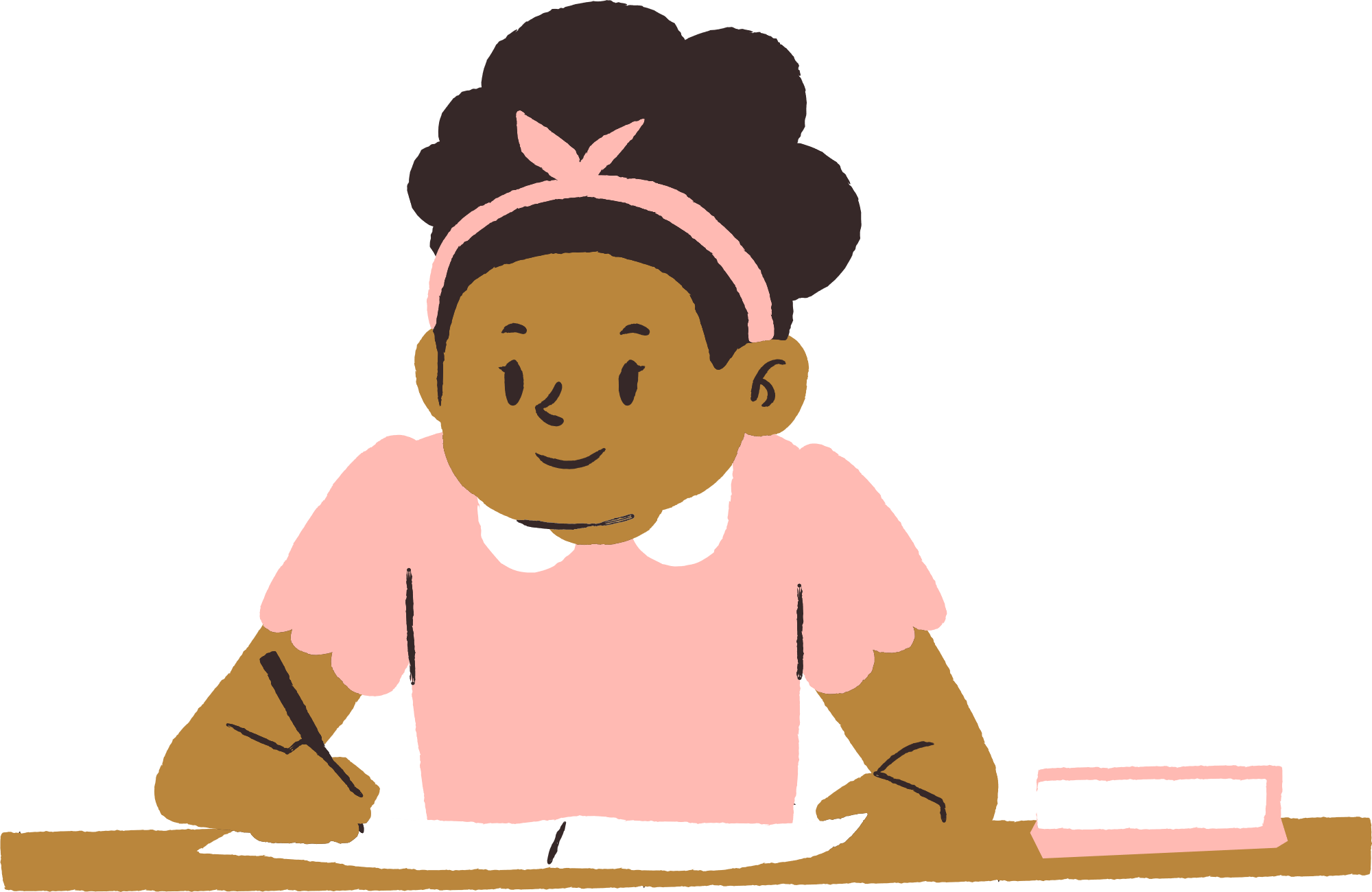 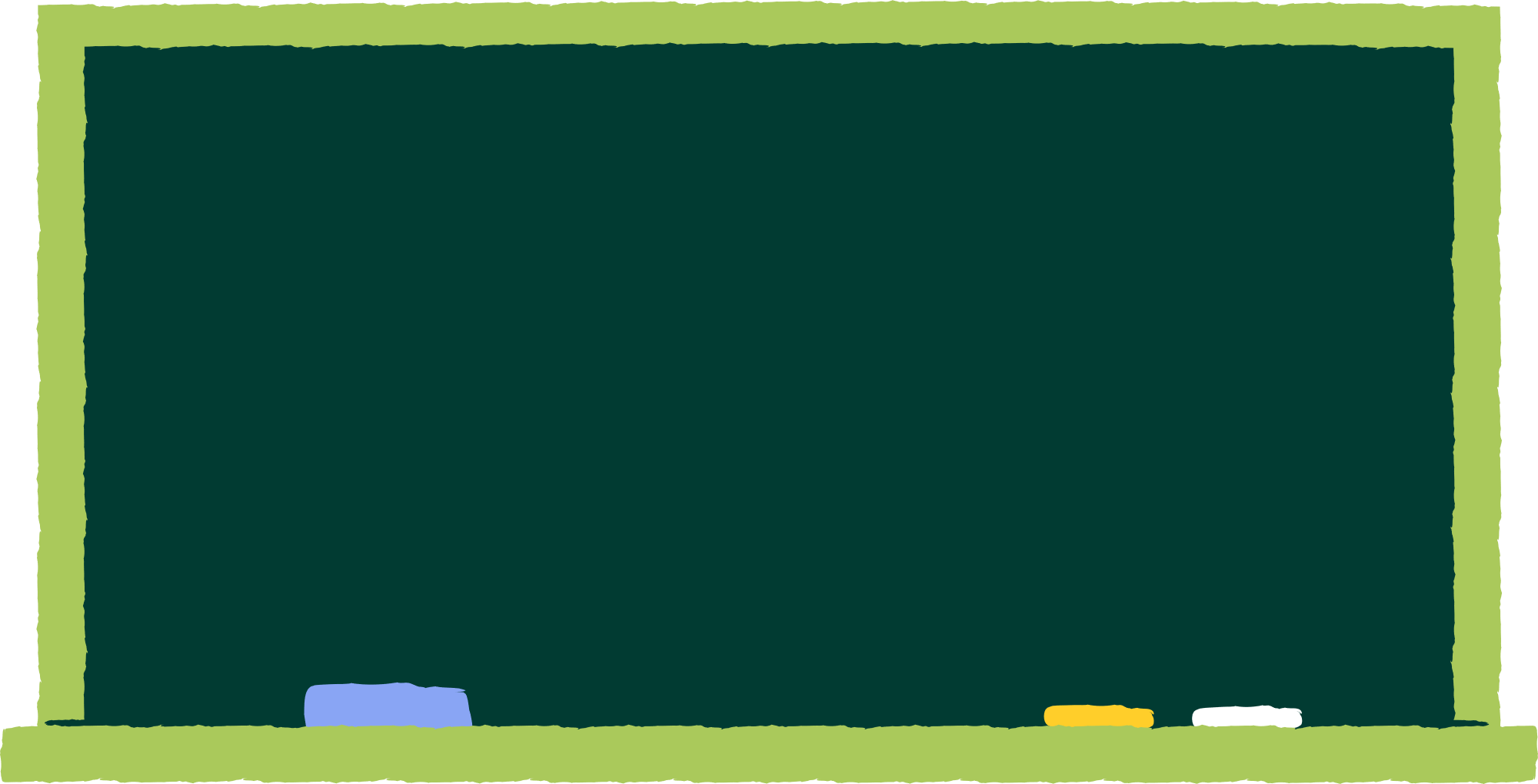 II. 
BIỂU DIỄN THẬP PHÂN CỦA SỐ HỮU TỈ
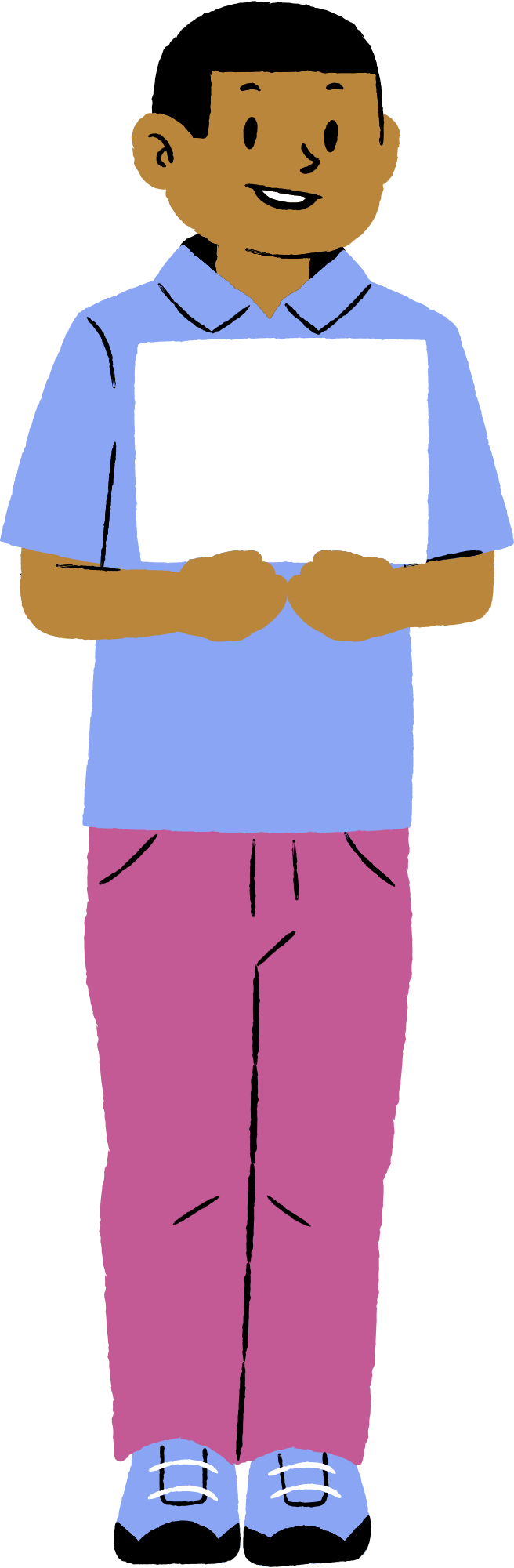 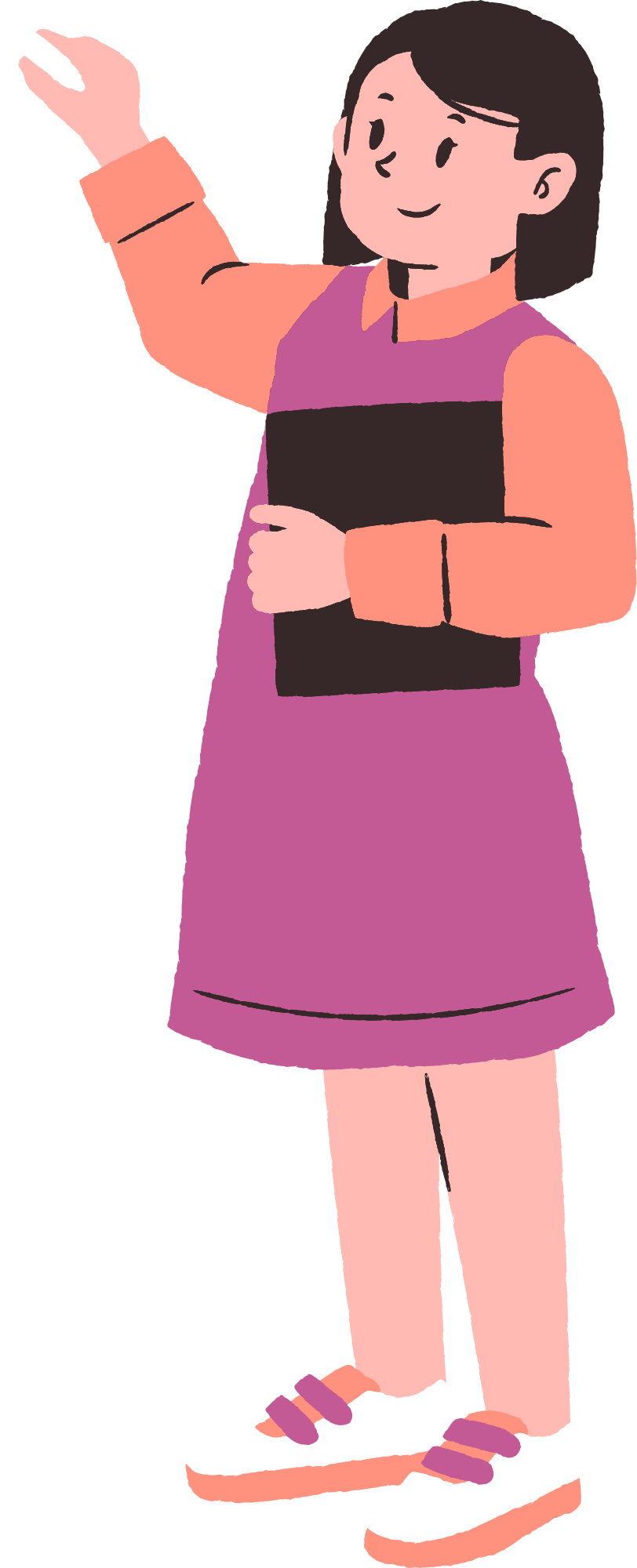 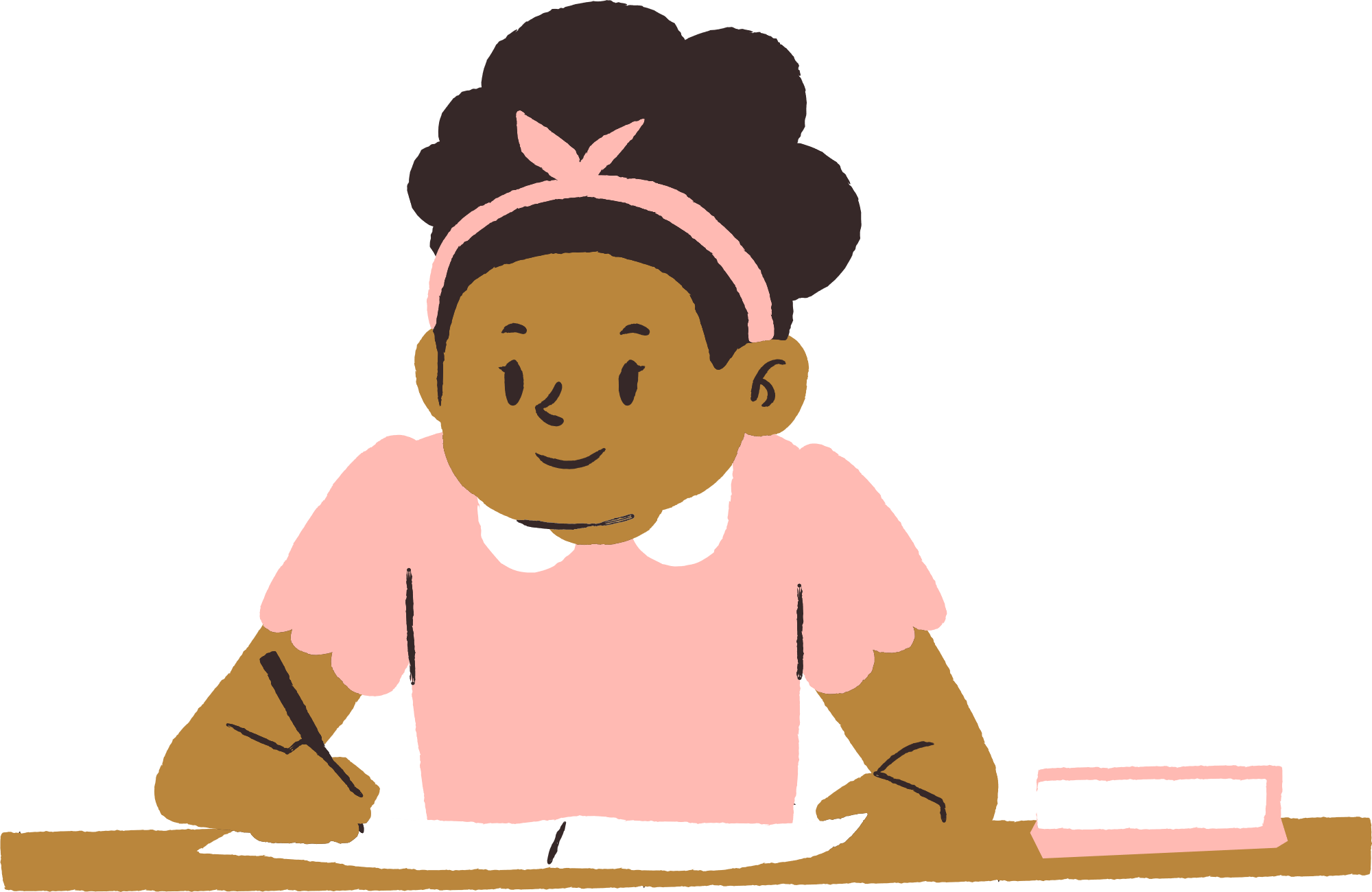 Viết biểu diễn thập phân của mỗi số hữu tỉ sau
Ví dụ 3
Đây là số thập phân hữu hạn.
Đây là số thập phân vô hạn tuần hoàn.
Đây là số thập phân vô hạn tuần hoàn.
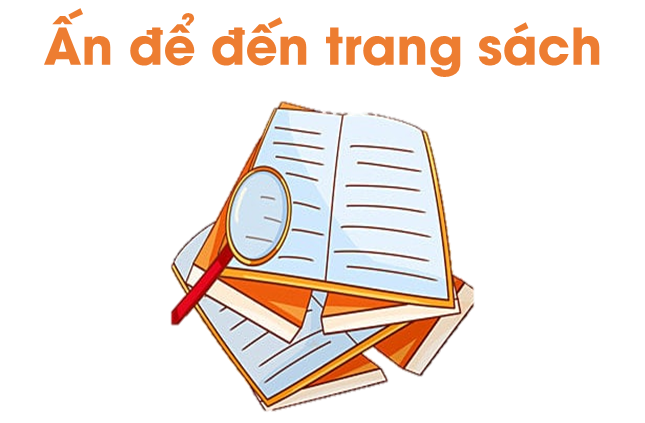 Viết mỗi số hữu tỉ sau dưới dạng số thập phân hữu hạn:
01
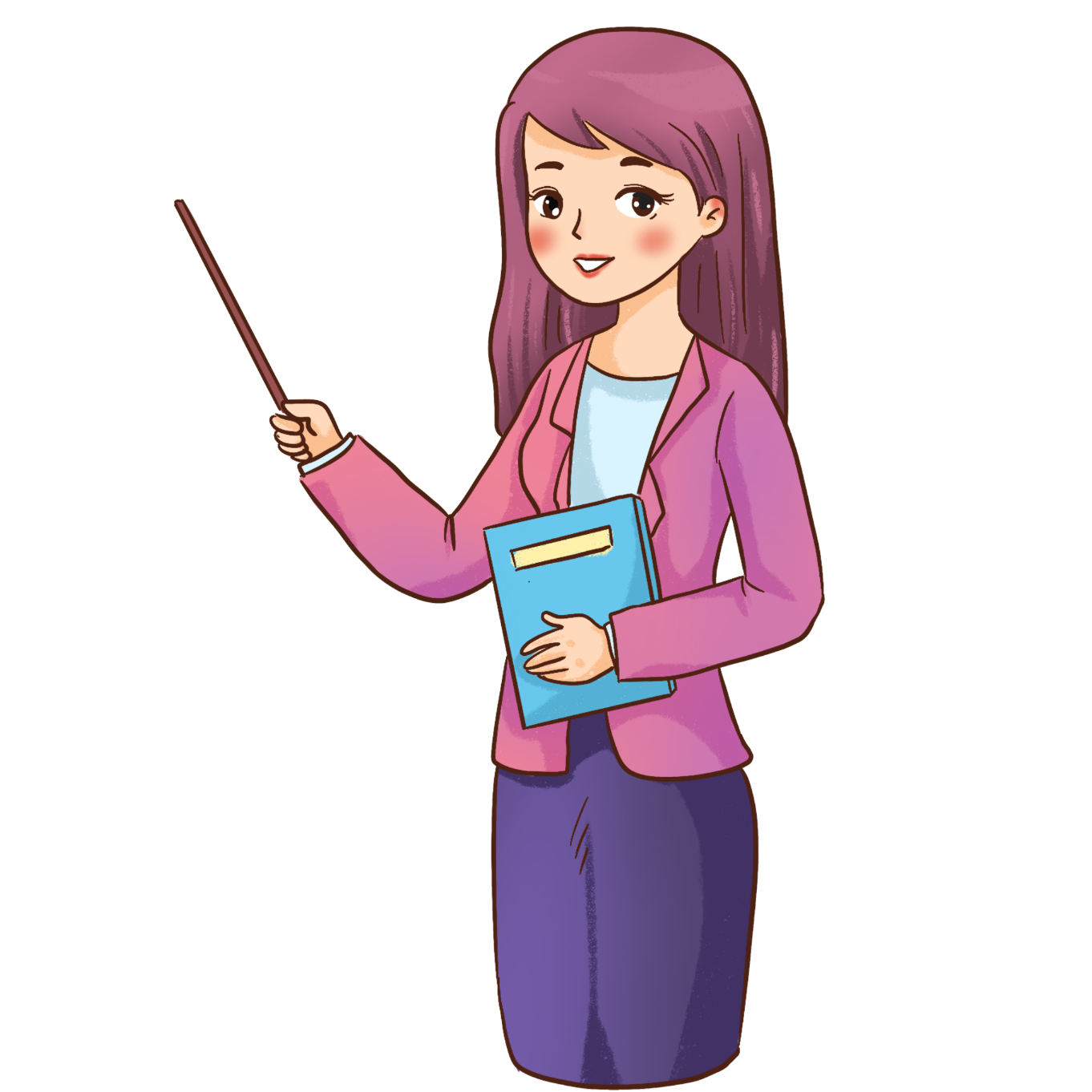 Viết mỗi phân số sau dưới dạng số thập phân vô hạn tuần hoàn (dùng dấu ngoặc để nhận rõ chu kì):
02
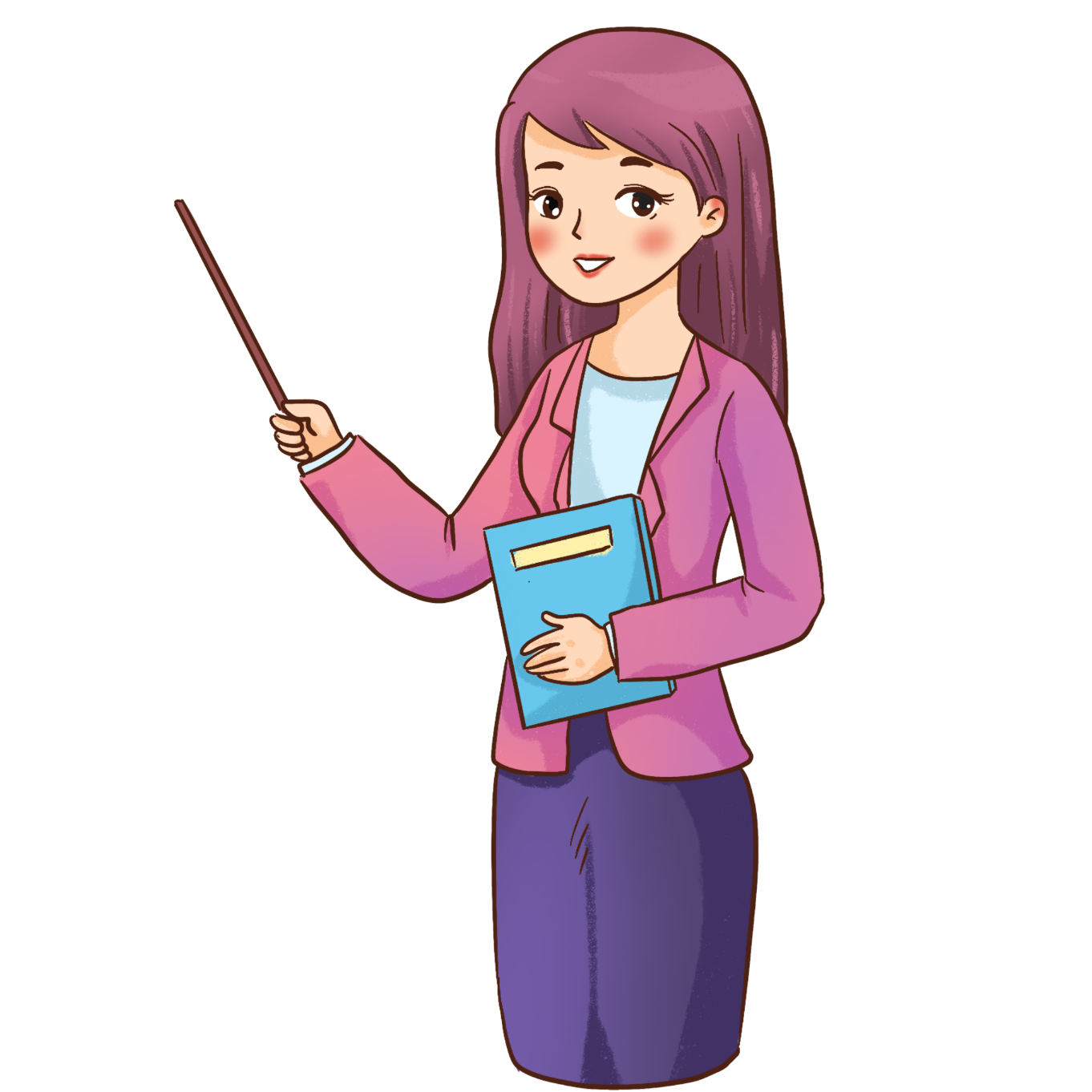 Viết mỗi số thập phân hữu hạn sau dưới dạng phân số tối giản:
03
a)
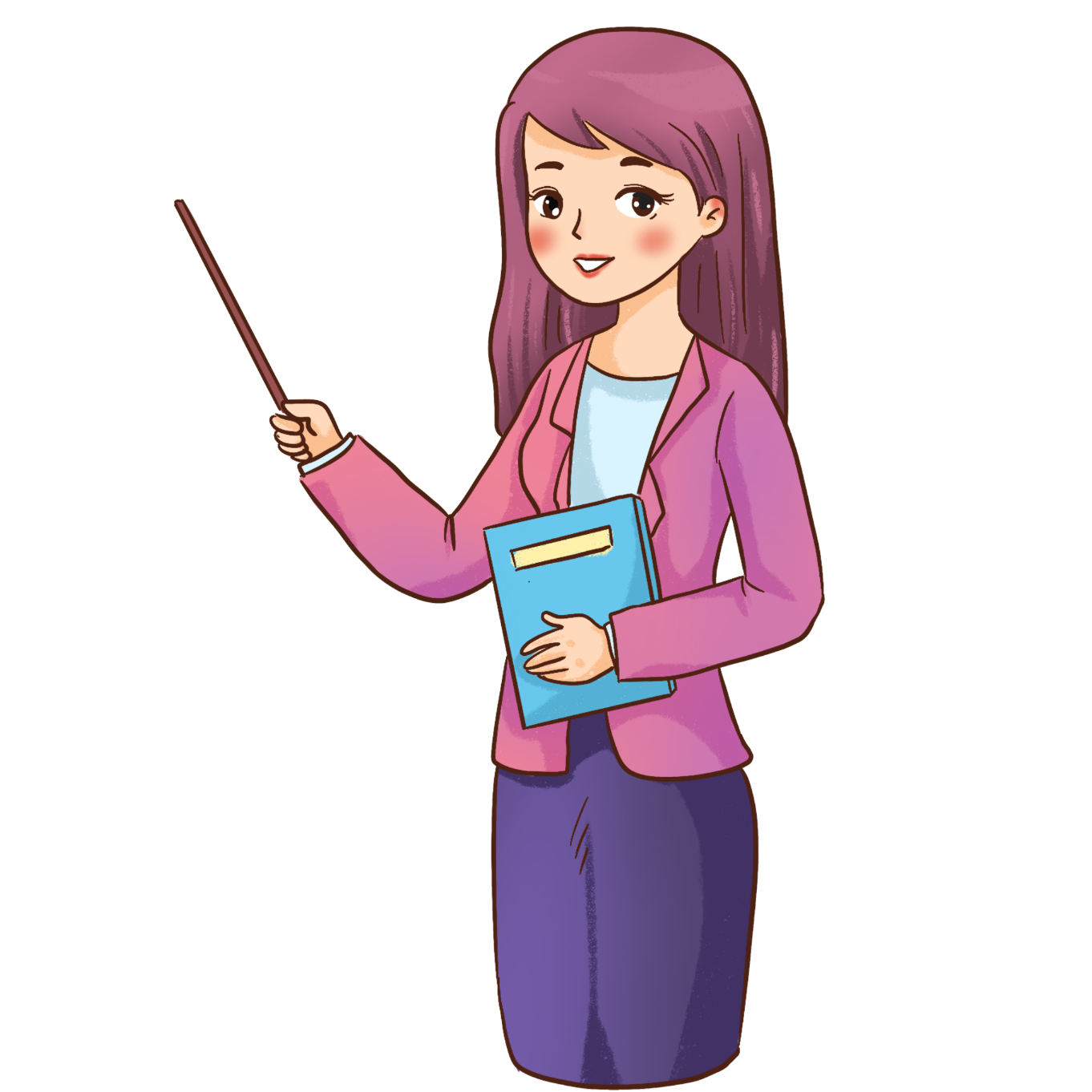 b)
c)
Sử dụng máy tính cầm tay để viết thương của mỗi phép chia sau:
04
a)
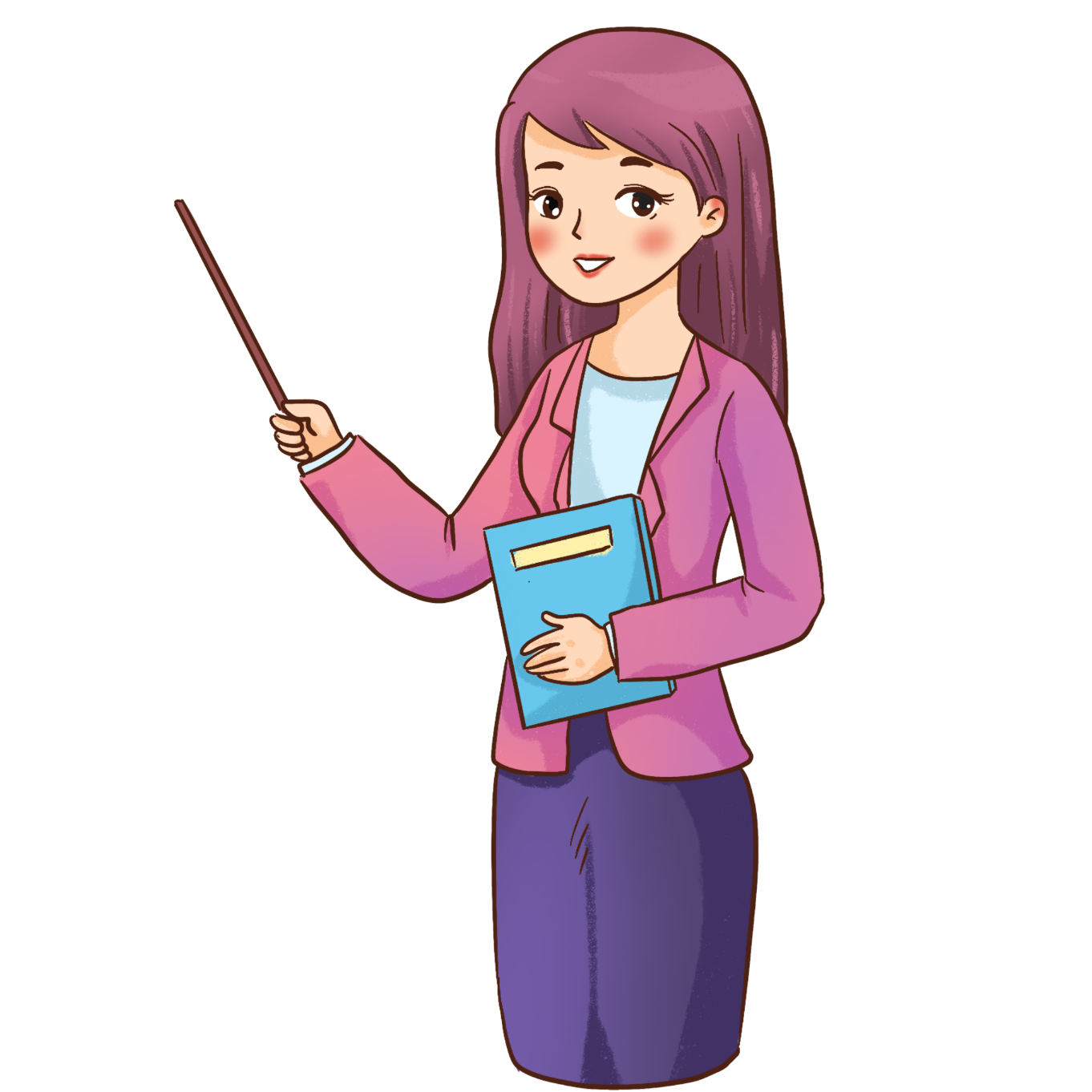 b)
c)
Ấn để đến trang sách
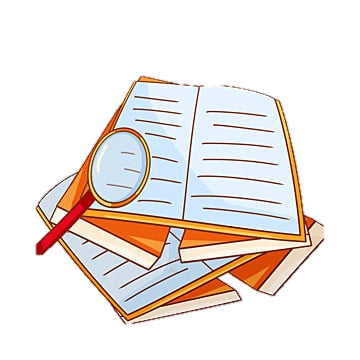 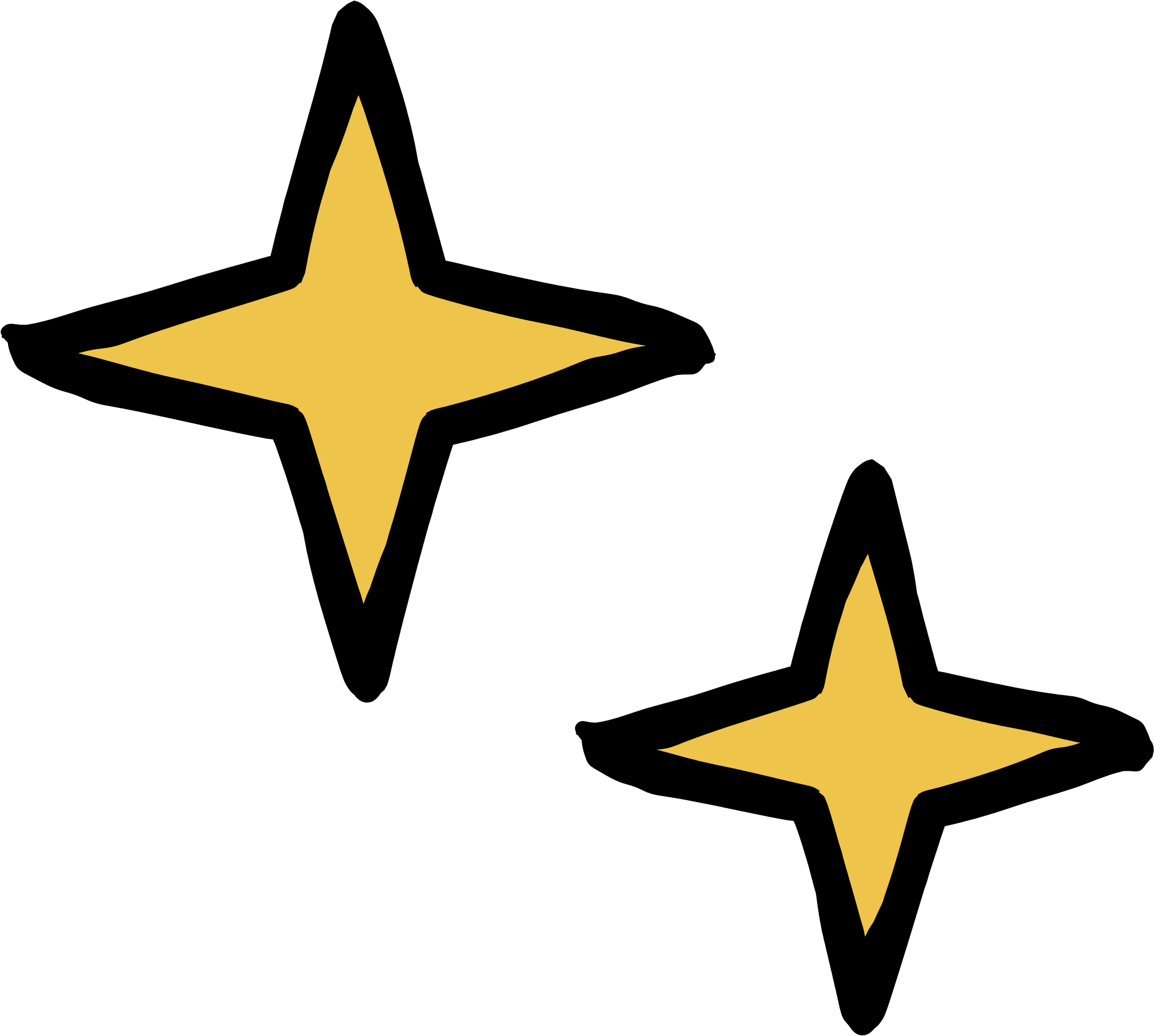 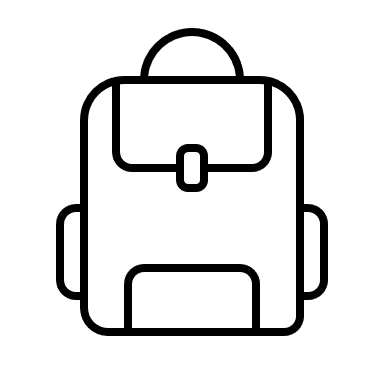 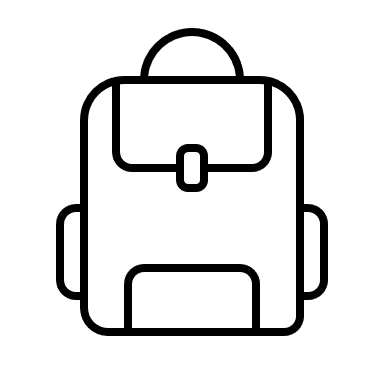 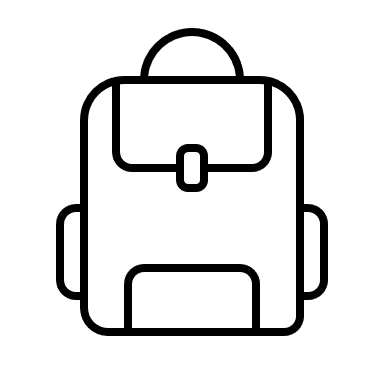 Chuẩn bị 
Bài tập cuối chương I
Hoàn thành 
bài tập trong 
sách bài tập
Ghi nhớ 
kiến thức 
trong bài
Like fanpage Hoc10 - Học 1 biết 10 để nhận thêm nhiều tài liệu giảng dạy
theo đường link:
Hoc10 – Học 1 biết 10
Hoặc truy cập qua QR code
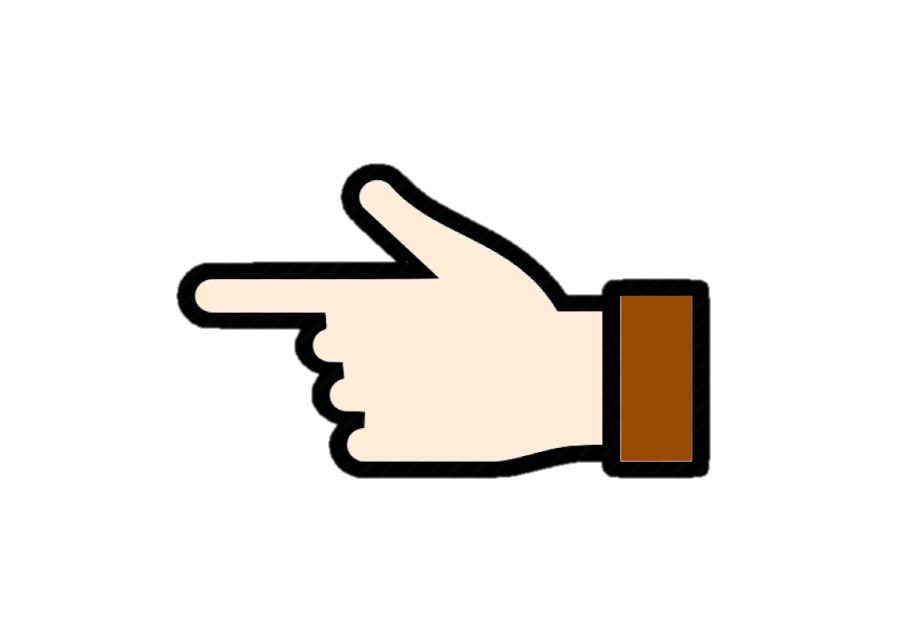 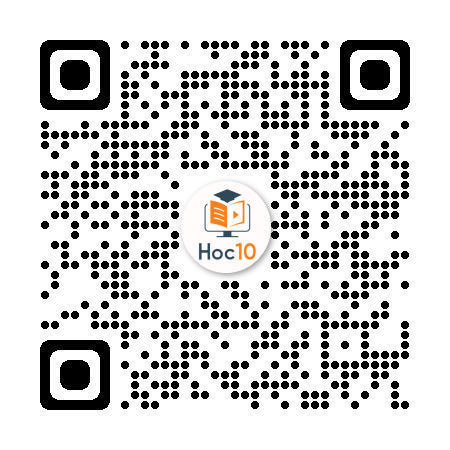